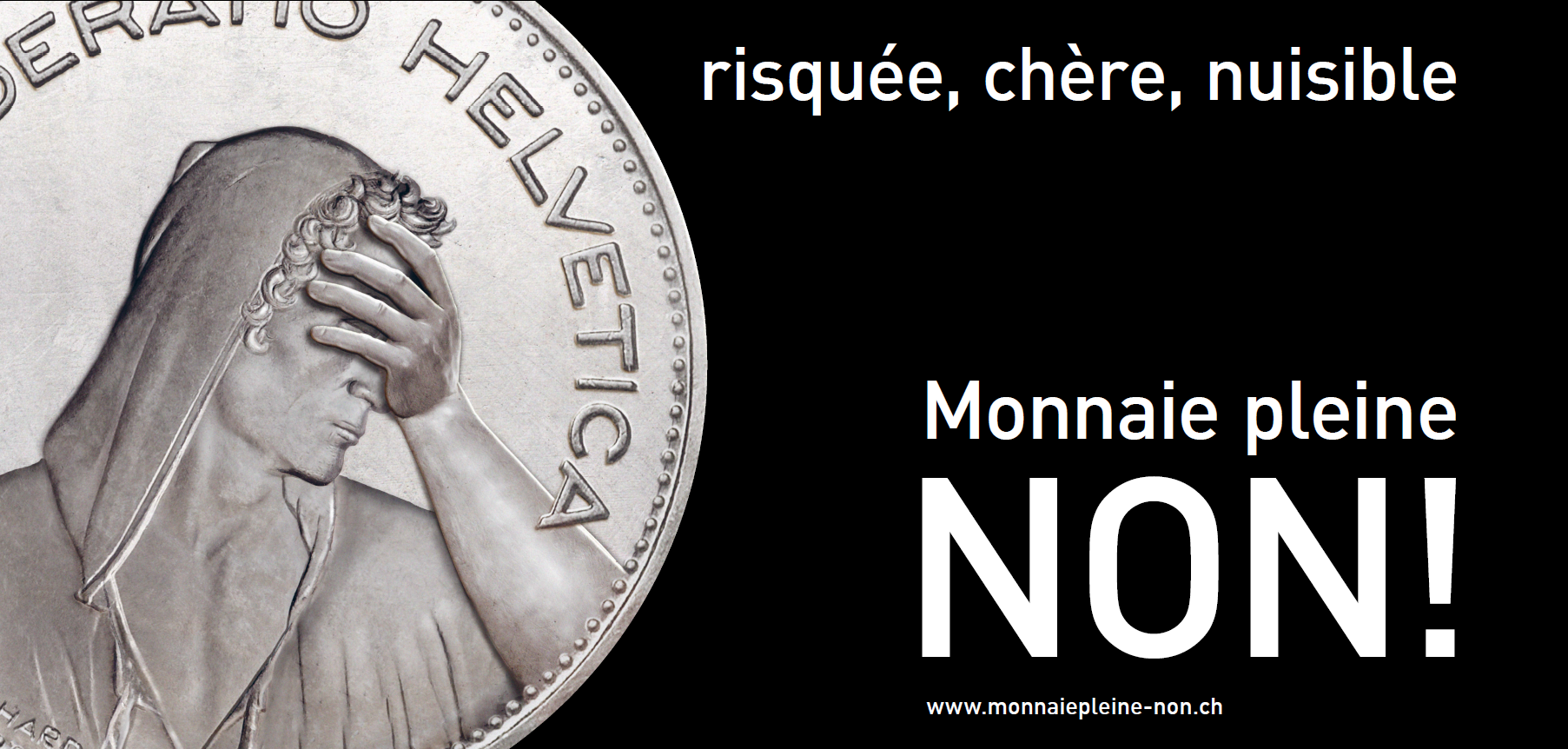 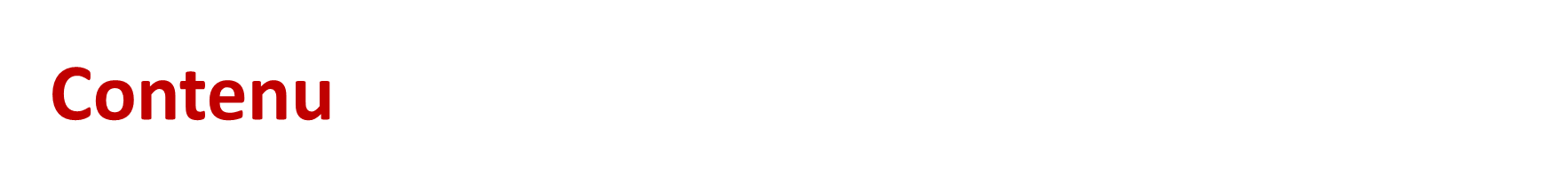 La création monétaire aujourd’hui
Que veut l’initiative « Monnaie pleine»
Les conséquences de l’initiative
Les arguments contre «monnaie pleine» 
Une large et solide alliance s’oppose à l’initiative
Texte de l’initiative
Matériel de campagne
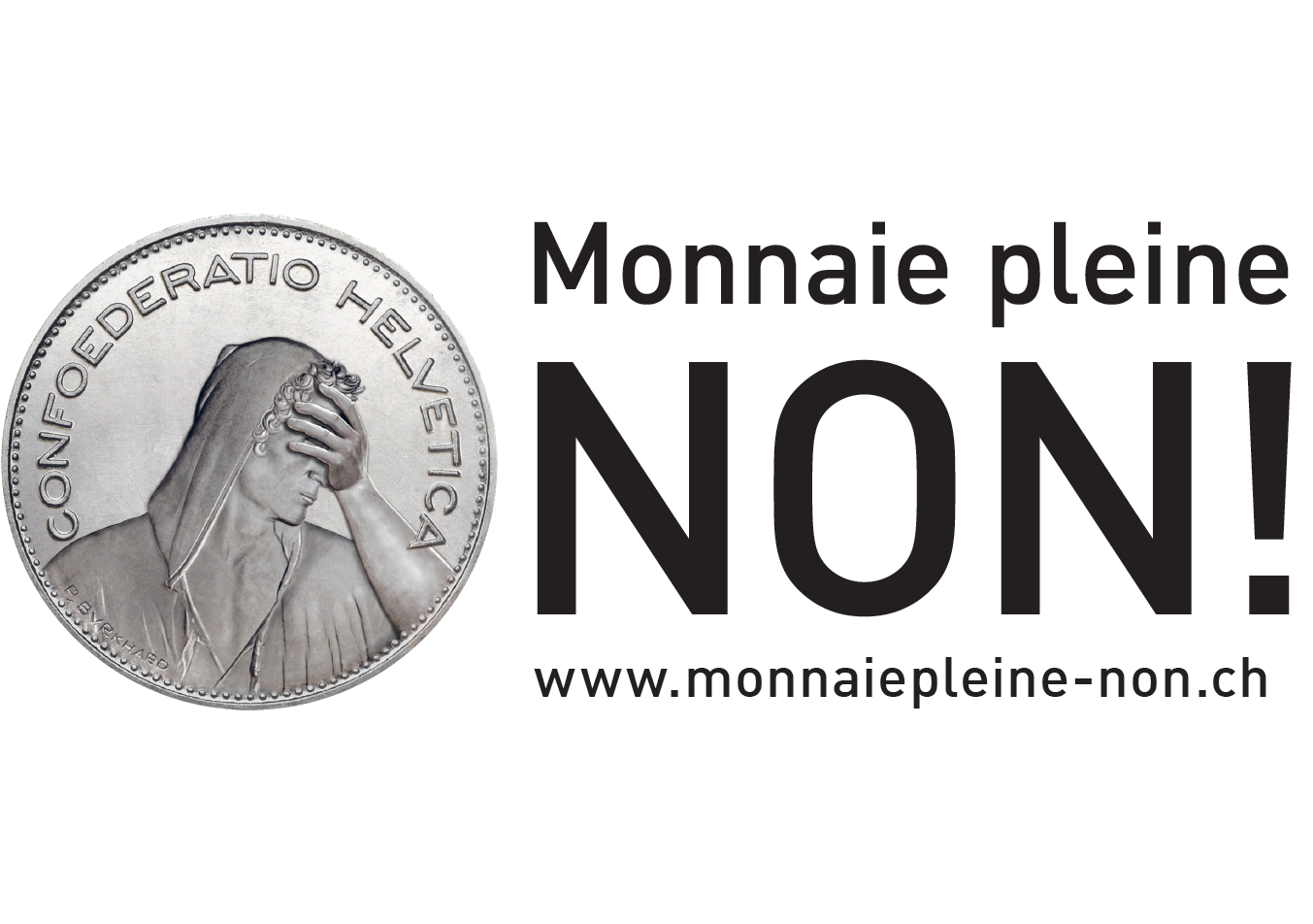 Création monétaire: situation actuelle
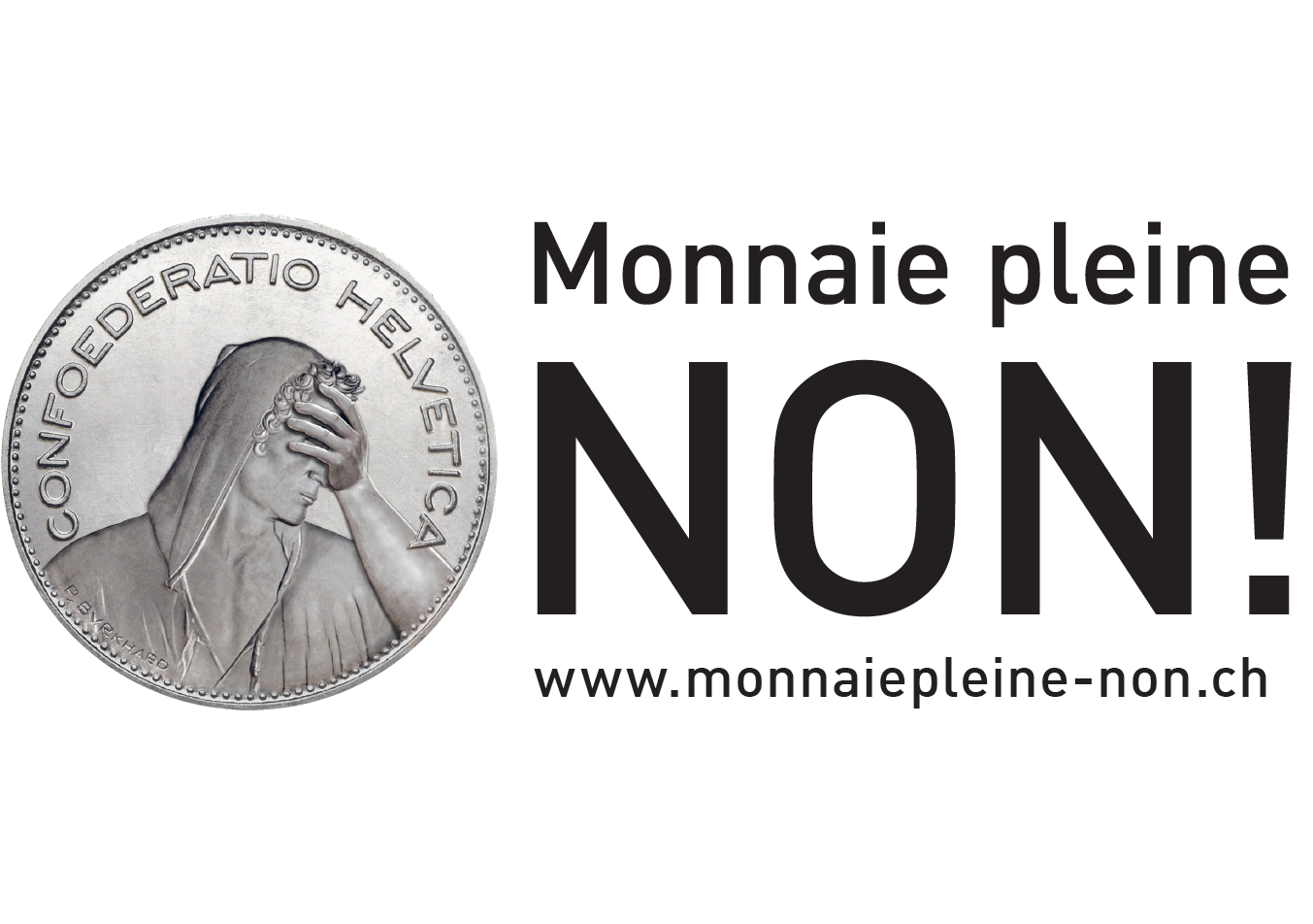 Monnaie scripturale: Les banques commerciales créent et mettent 
en circulation cette monnaie lorsqu’elles octroient des crédits. 
Cette monnaie est temporaire. Elle disparaît lors du remboursement du crédit.
Création monétaire par la BNS
La BNS fixe les taux directeurs:
Taux d‘intérêt pour les banques commerciales qui empruntent de la monnaie auprès de la BNS
Le niveau des taux directeurs joue un rôle sur le niveau général des taux d‘intérêt en Suisse. 
Le taux directeur assure la stabilité des prix (taux d‘inflation).
Les prix et le développement de la conjoncture sont influencés par le niveau des taux directeurs.
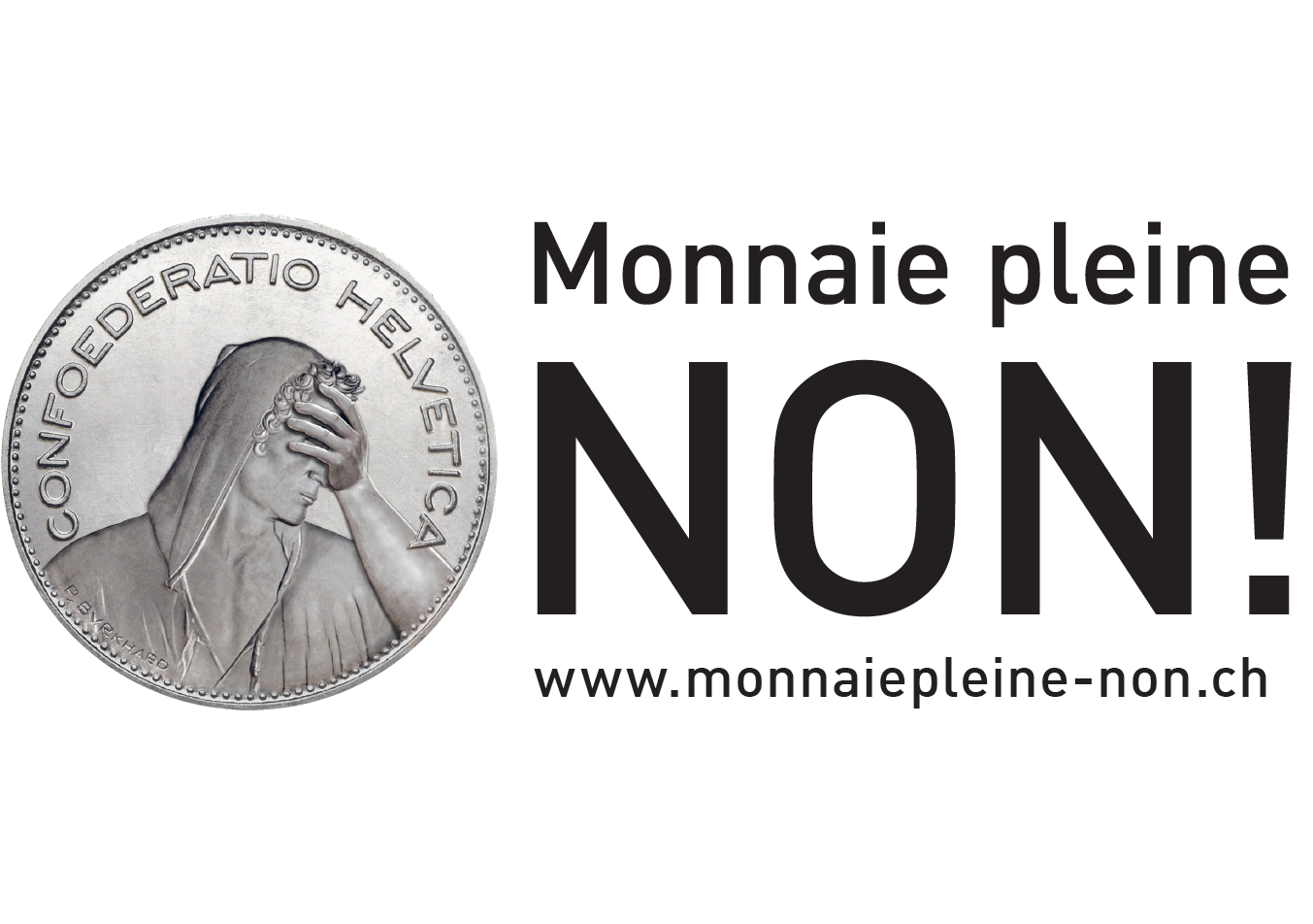 Que veut l’initiative Monnaie pleine?
Interdiction complète de la monnaie scripturale par les banques commerciales.
L’argent investi doit être disponible en tout temps (comptes de monnaie pleine).
La Banque nationale suisse doit piloter à 100% la quantité de monnaie totale.
La monnaie nouvellement créée doit être mise en circulation sans dette à l’avenir.
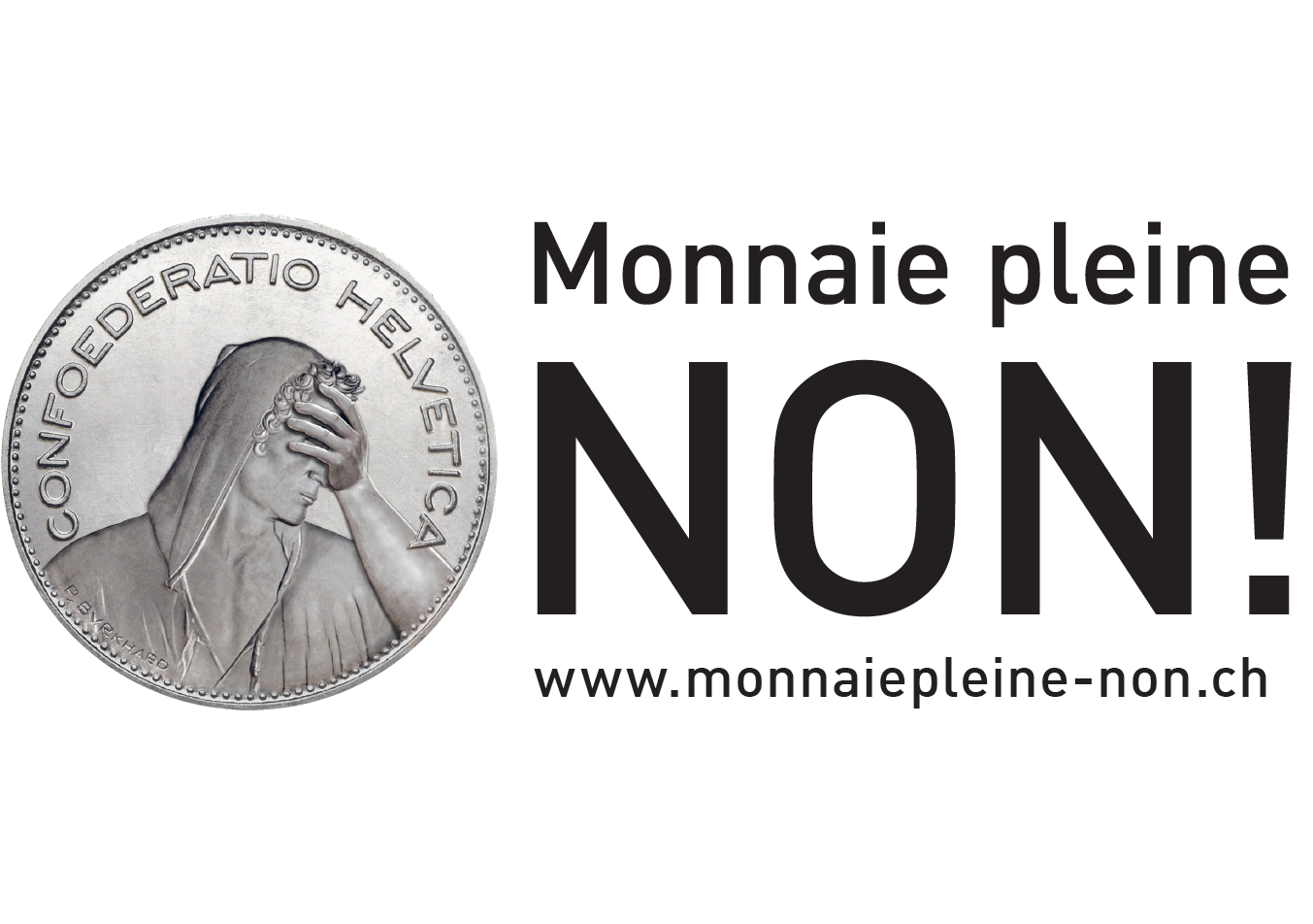 Impact de l’initiative sur la population
Frais bancaires plus élevés pour les services financiers, car les banques n‘ont plus le droit de faire „travailler“ l‘argent des dépôts.
Pas d‘intérêt sur les comptes de monnaie pleine.
Raréfaction et augmentation du coût du crédit. Sont concernés directement les preneurs de crédits (prêts hypothécaires) et indirectement les locataires. Augmentation des loyers.
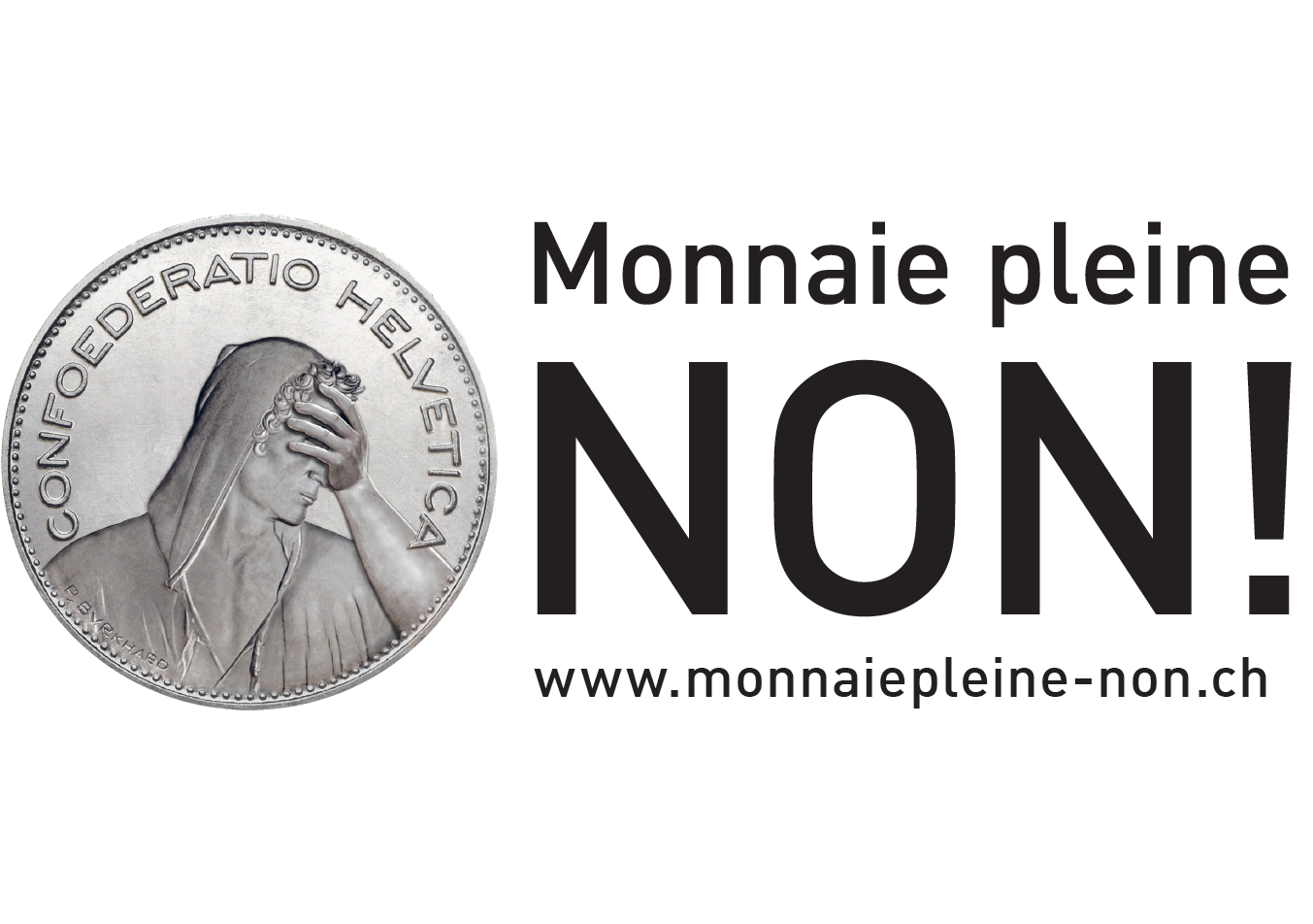 Risques pour la Banque nationale
Centralisation complète de la politique monétaire
Convoitises et pressions énormes sur la BNS en vue des distributions annuelles de francs aux collectivités publiques et aux personnes physiques
Des milliards de francs devraient être offerts et attribués, par exemple, à des baisses d‘impôt ou des mesures d‘assainissement des assurances sociales
Politique monétaire indépendante impossible
L‘argent redistribué ne peut plus être repris ! 	 Danger d‘inflation !
Opposition très large à l’initiative
Conseil fédéral
Banque nationale suisse
Parlement
Conseil national (169 NON, 9 OUI et 12 abstentions)
Conseil des Etats (42 NON, 1 abstention)
PBD, PDC, PLR, PS, UDC, Vert’libéraux
Nombreux économistes, spécialistes de politique monétaire
Toutes les organisations économiques
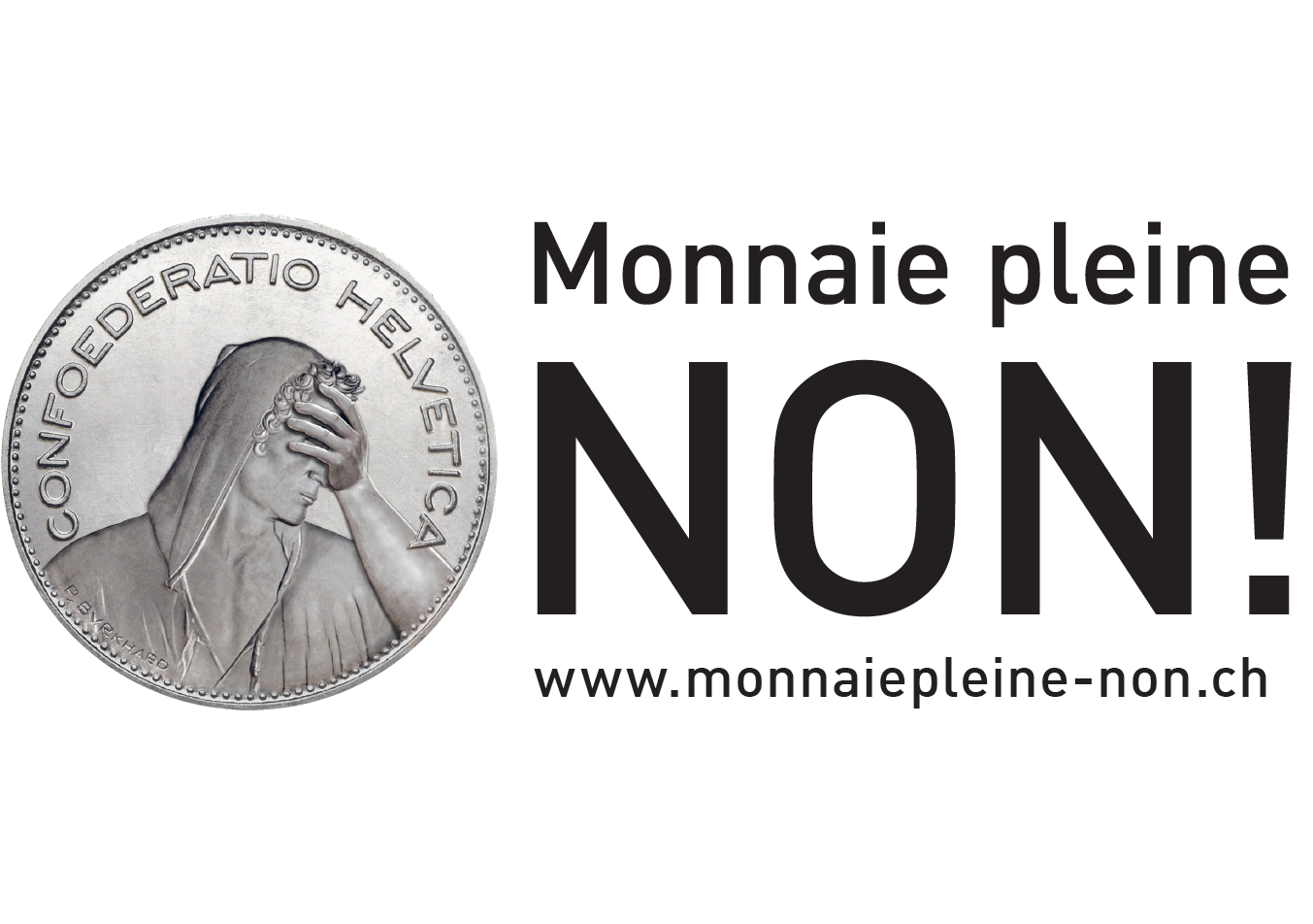 Position du Conseil fédéral
« La Suisse ferait cavalier seul dans la mise en œuvre d’une initiative qui équivaudrait à une transformation profonde et hasardeuse du système monétaire et du secteur financier suisses. »
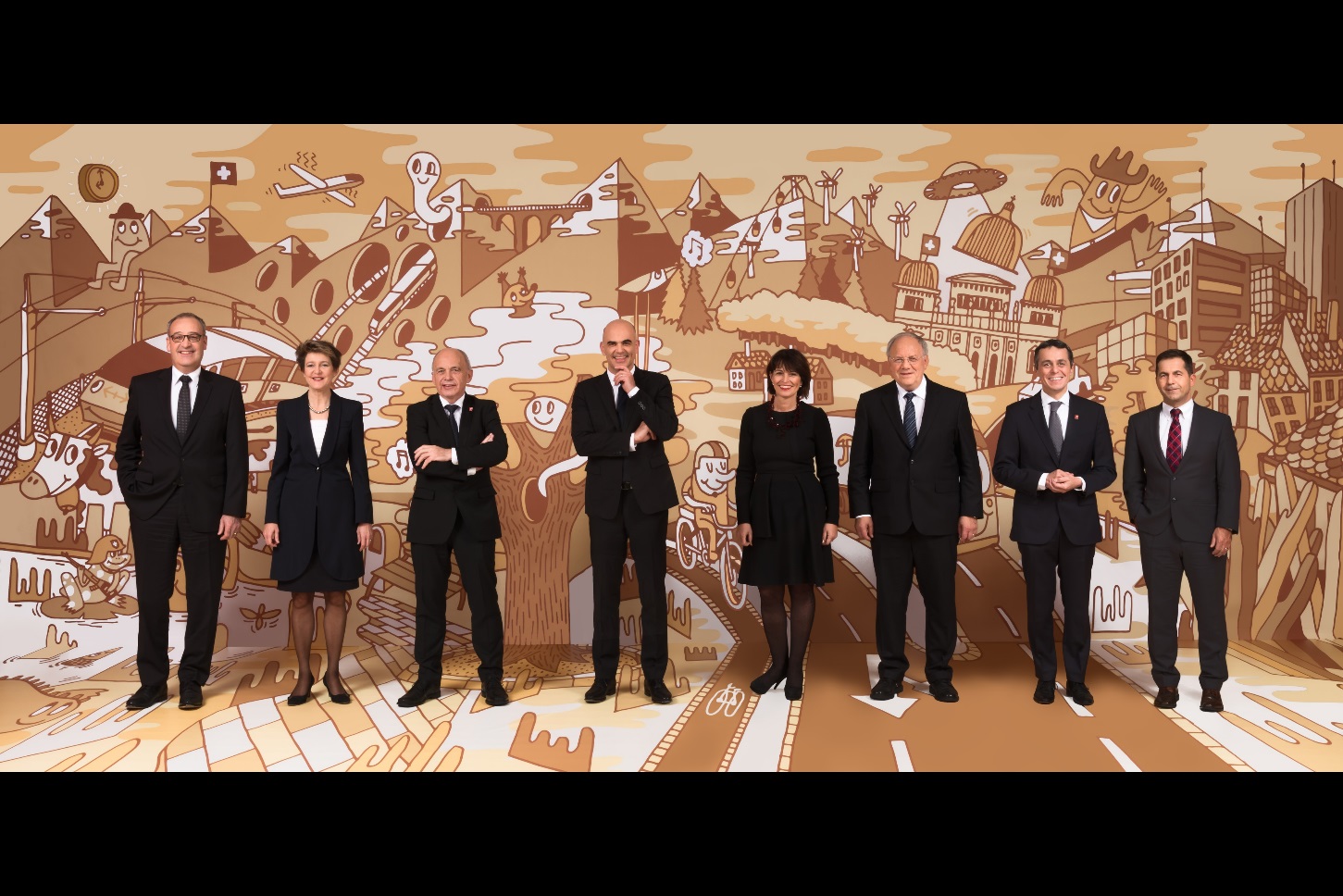 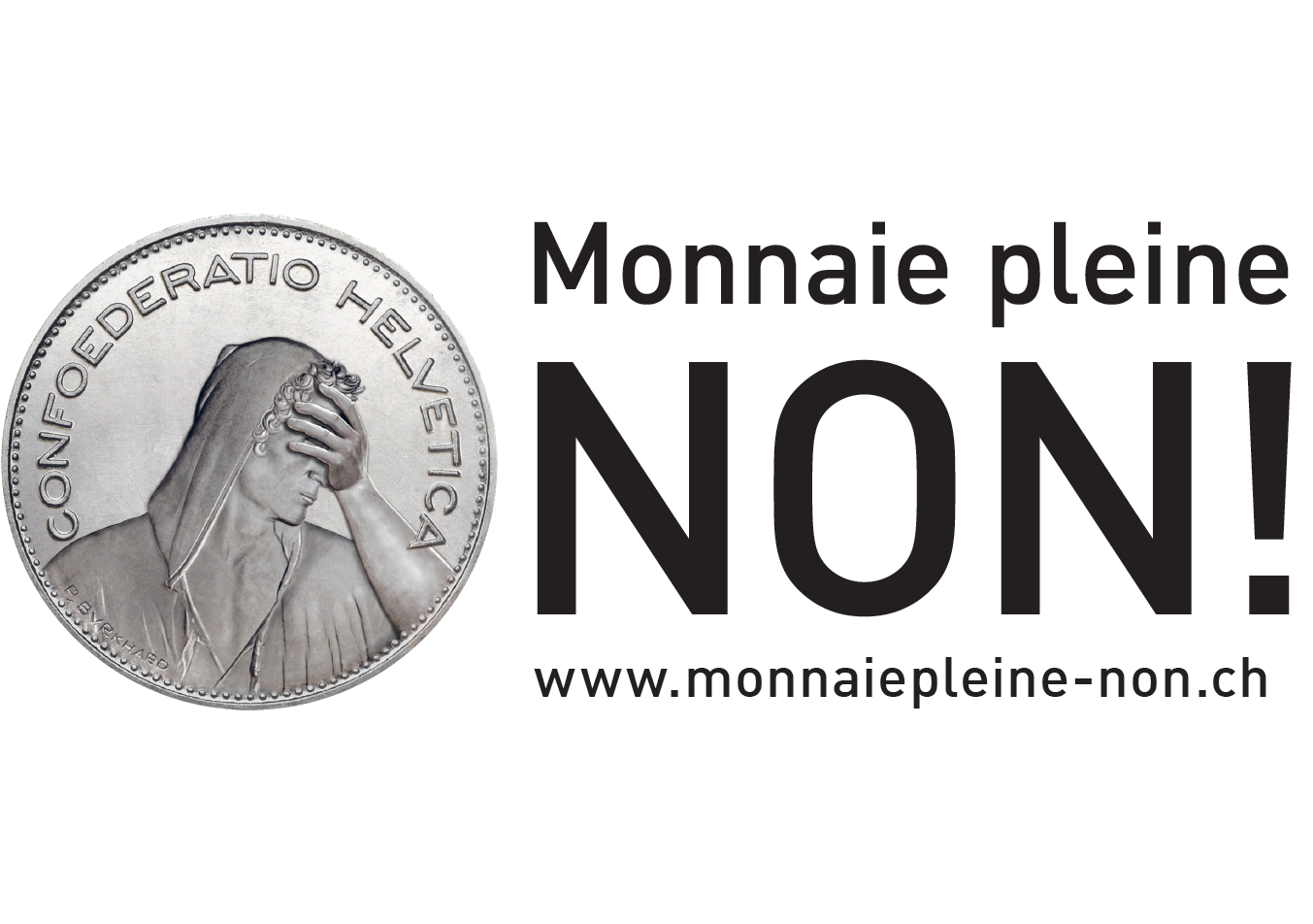 Position de la Banque nationale suisse
« L’indépendance de la BNS serait sapée si nous devions distribuer la monnaie nouvellement émise directement à l’État ou aux ménages. La Banque nationale deviendrait le jouet d’intérêts politiques, ce qui compliquerait l’accomplissement de notre mandat.»
Thomas Jordan, président de la BNS
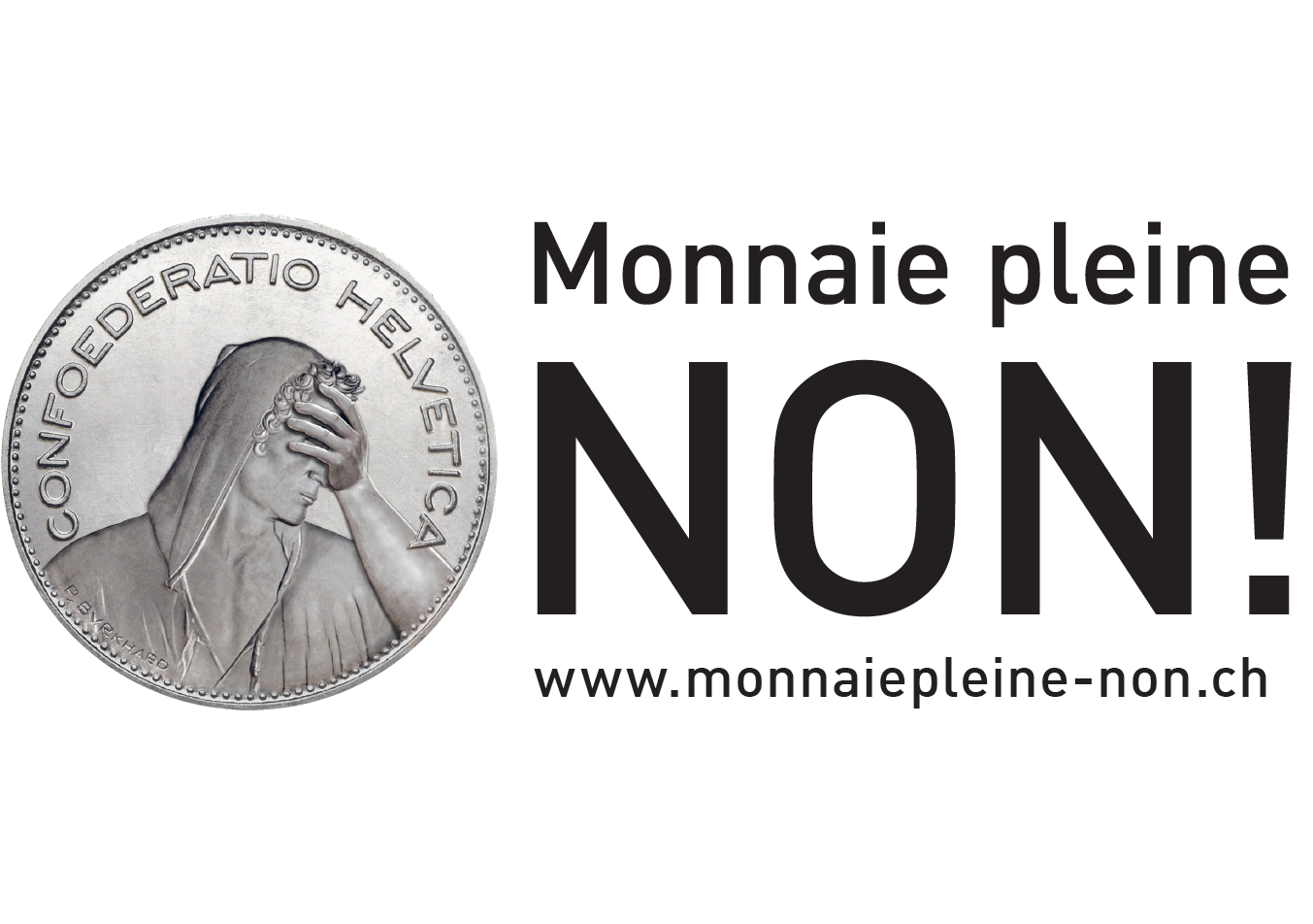 Le 10 juin 2018:
NON à l’initiative «Monnaie pleine» !

Plus d’infos sous:

www.monnaiepleine-non.ch
Texte de l’initiative
Article 99 Politique monétaire
1 La Confédération garantit l’approvisionnement de l’économie en argent et en services financiers. Pour ce faire, elle peut déroger au principe de la liberté économique. 
2 Elle seule émet de la monnaie, des billets de banque et de la monnaie scripturale comme moyens de paiement légaux.
3 L’émission et l’utilisation d’autres moyens de paiement sont autorisées sous réserve de conformité au mandat légal de la Banque nationale suisse.
Texte de l’initiative
4 La loi organise le marché financier dans l’intérêt général du pays. Elle règle notamment :
a. les obligations fiduciaires des prestataires de services financiers ;
b. la surveillance des conditions générales des prestataires de services financiers ;
c. l’autorisation et la surveillance des produits financiers ;
d. les exigences en matière de fonds propres ;
e. la limitation des opérations pour compte propre.
5 Les prestataires de services financiers gèrent les comptes pour le trafic des paiements des clients en dehors de leur bilan. Ces comptes ne tombent pas dans la masse en faillite.
Texte de l’initiative
Article 99a Banque nationale suisse
1 En sa qualité de banque centrale indépendante, la Banque nationale suisse mène une politique monétaire servant les intérêts généraux du pays ; elle gère la masse monétaire et garantit le fonctionnement du trafic des paiements ainsi que l’approvisionnement de l’économie en crédits par les prestataires de services financiers. 
2 Elle peut fixer des délais de conservation minimaux pour les placements financiers.
Texte de l’initiative
3 Dans le cadre de son mandat légal, elle met en circulation, sans dette, l’argent nouvellement émis, et cela par le biais de la Confédération ou des cantons ou en l’attribuant directement aux citoyens. Elle peut octroyer aux banques des prêts limités dans le temps.
4 Elle constitue, à partir de ses revenus, des réserves monétaires suffisantes, dont une part doit consister en or.
5 Elle verse au moins deux tiers de son bénéfice net aux cantons.
6 Dans l’accomplissement de ses tâches, elle n’est tenue que par la loi.
Dispositions transitoires
1 Les dispositions d’exécution prévoiront que, le jour de leur entrée en vigueur, toute la monnaie scripturale figurant sur des comptes pour le trafic des paiements deviendra un moyen de paiement légal. Il en résultera des engagements correspondants des prestataires de services financiers vis-à-vis de la Banque nationale suisse. Cette dernière veillera à ce que les engagements résultant de la conversion de la monnaie scripturale soient honorés au cours d’une phase de transition raisonnable. Les contrats de crédit existants resteront inchangés.
2 Pendant la phase de transition, notamment, la Banque nationale suisse veillera à ce qu’il n’y ait ni pénurie ni pléthore de monnaie. Pendant ce laps de temps, elle pourra octroyer aux prestataires de services financiers un accès facilité aux prêts.
3 Si la législation fédérale correspondante n’entre pas en vigueur dans les deux ans qui suivent l’acceptation des art. 99 et 99a, le Conseil fédéral édicte dans un délai d’un an les dispositions d’exécution nécessaires par voie d’ordonnance.
Matériel de campagne
Flyer / argumentaire bref «NON à monnaie pleine»
Argumentaire long (sous format PDF)
Dossier politique «Les fausses promesses de l’initiative Monnaie pleine»
Thune en chocolat «Monnaie pleine NON»
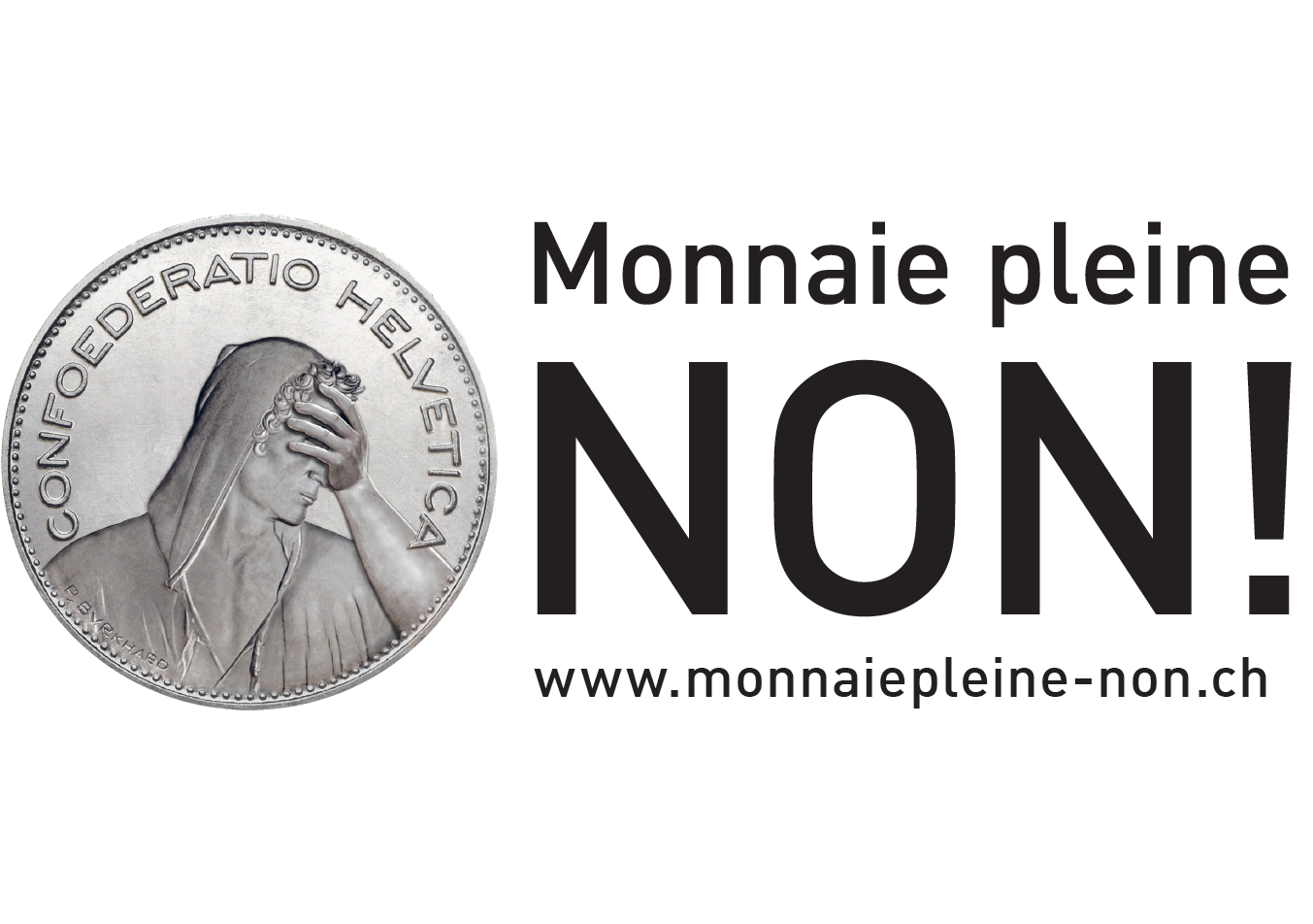